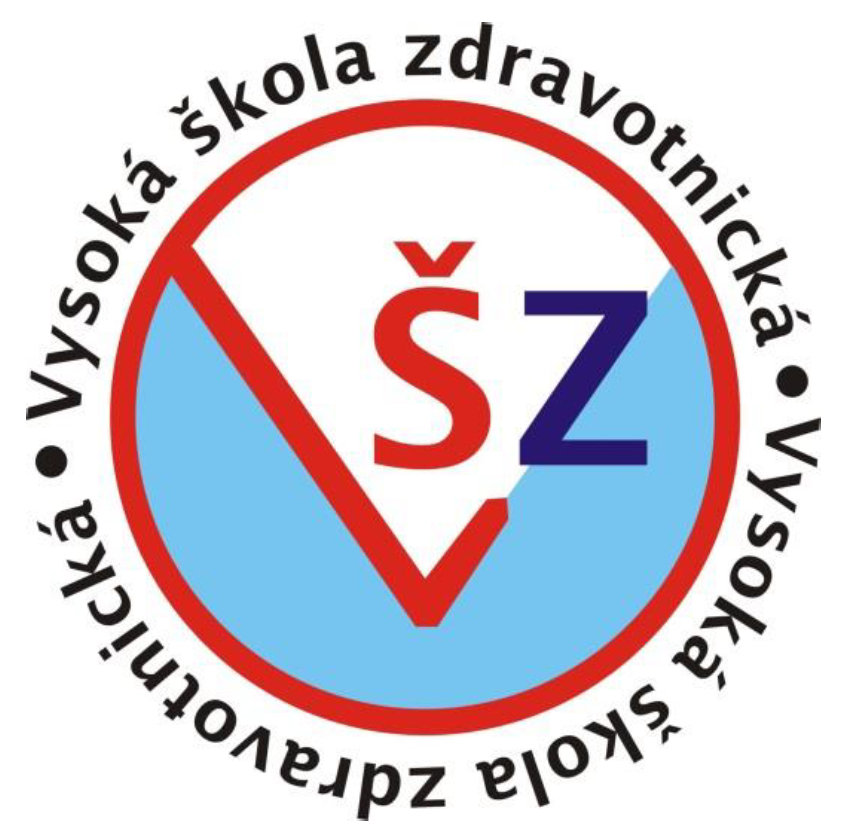 Vysoká škola zdravotnická, o.p.s.
ZKUŠENOSTI PACIENTŮ SE SPÁNKEM V NEMOCNICI (KVALITATIVNÍ STUDIE)
Autorka práce: Petra Kinclová, DiS.
Vedoucí práce: Mgr. Eva Marková, Ph.D.
Oponent práce: Mgr. Hana Tošnarová, Ph.D., RN
Červen 2021
Cíle bakalářské práce
Hlavní cíl průzkumu: Zjistit, jaké faktory ovlivňují spánek hospitalizovaných pacientů nejvíce, a najít způsob, jakým by se dala kvalita spánku hospitalizovaných pacientů zlepšit. 
Dílčí cíle průzkumu:
Cíl 1: Zjistit, jak hospitalizovaní pacienti uspokojují svou potřebu spánku. 
Cíl 2: Zmapovat faktory, které nejvíce ovlivňují spánek nemocných v nemocnici. 
Cíl 3: Najít způsob, jakým by se dala kvalita spánku hospitalizovaných pacientů zlepšit.
Teoretická východiska
Spánek pacientů v nemocnici je často narušený, k čemuž dochází z mnoha důvodů. Těmito důvody může být například bolest, strach, ale také hluk na oddělení nebo neprofesionální chování sester. (WESSELIUS ET AL., 2018)
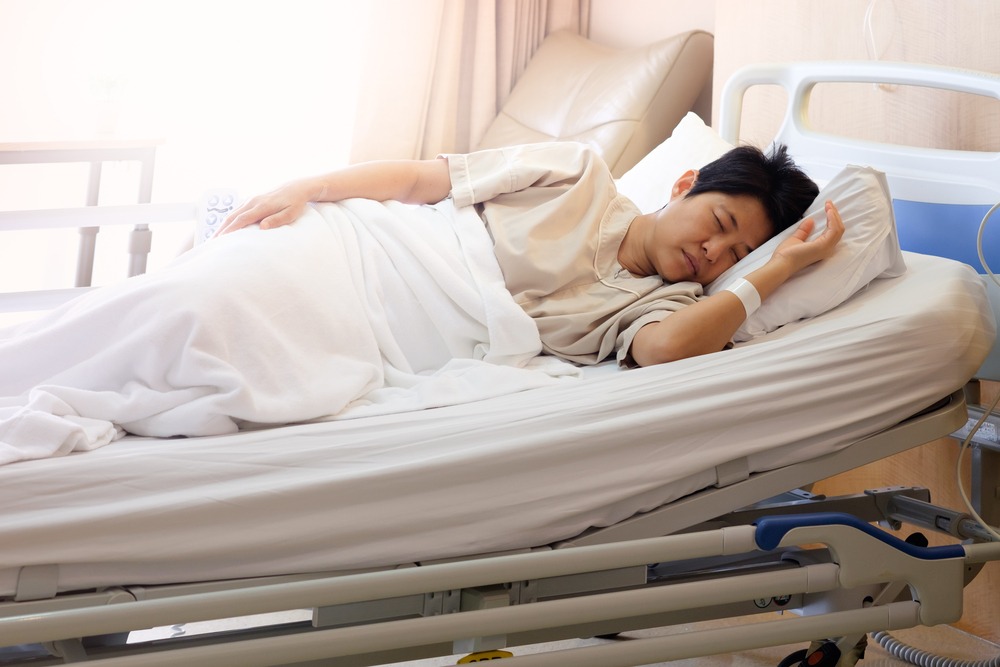 https://www.unitex.com/wp-content/uploads/2019/01/promoting-sleep-in-hospital-settings.jpg
Metodika – sběr údajů
hlavní metoda sběru dat – polostrukturovaný rozhovor
9 předem připravených otázek:
Jak se Vám v nemocnici spí? 
Popište prosím svůj běžný režim během dne, když jste doma (např. v kolik hodin jdete spát, v kolik hodin se budíte apod.). 
Popište prosím svůj běžný režim dne, když jste v nemocnici. 
Míváte běžně nějaké obtíže se spánkem a usínáním? Máte tyto obtíže i v nemocnici? 
Co obvykle děláte doma, než jdete spát? Můžete tyto činnosti vykonávat během hospitalizace? 
Ptal se Vás při přijetí do nemocnice někdo na Váš spánek? 
Co podle Vás nejvíce narušuje Váš spánek při hospitalizaci? 
Ovlivňuje Vaše onemocnění kvalitu Vašeho spánku? 
Myslíte si, že by se dal spánek pacientů v nemocnici nějakým způsobem zlepšit?
Zkoumaný soubor
Tabulka 1 Identifikační údaje respondentů
Průběh realizace šetření
rozhovory s pacienty:
únor 2021 na oddělení D II. interní gastro-enterologické kliniky Fakultní nemocnice v Hradci Králové
proběhly během pracovní doby v soukromí na jejich pokojích (půl hodiny)
všichni pacienti s rozhovorem souhlasili a souhlasili také s nahráním rozhovoru aplikací na mobilním telefonu autorky, získané údaje byly anonymizovány
rozhovory s osobami z blízkého okolí autorky:
únor/začátek března 2021 v domovech dotazovaných (půl hodiny)
souhlas s rozhovorem i jeho nahráním na mobilní telefon
Metody vyhodnocení získaných dat
získaná data z polostrukturovaných rozhovorů byla analyzována metodou obsahové analýzy
obsahová analýza = rozbor obsahu nějakého textu
cílem obsahové analýzy je roztřídit mnoho slov textu do kategorií → opakovaným pročítáním textu vyhledáme jednotky, které spolu souvisí a ty utřídíme do kategorií
Výsledky
3 kategorie a jejich podkategorie

Tabulka 2 Kategorie a podkategorie získaných dat
Výsledky
3 kategorie a jejich podkategorie

Tabulka 3 Kategorie 1A – Spánek pacientů doma (před hospitalizací)
Výsledky
3 kategorie a jejich podkategorie

Tabulka 4 Kategorie 1B – Spánek pacientů v nemocnici (za hospitalizace)
Výsledky
3 kategorie a jejich podkategorie

Tabulka 5 Kategorie 2A – Vnitřní faktory ovlivňující spánek pacientů
Výsledky
3 kategorie a jejich podkategorie

Tabulka 6 Kategorie 2B – Vnější faktory ovlivňující spánek pacientů
Výsledky
3 kategorie a jejich podkategorie

Tabulka 7 Kategorie 3 – Ošetřovatelské intervence vedoucí k zlepšení spánku pacientů
Diskuze
„Je spánek hospitalizovaných pacientů dostatečně uspokojivý?“ → různé, individuální výsledky
„Jaké faktory nejvíce ovlivňují spánek nemocných v nemocnici?“ → z vnitřních faktorů strach, bolest a obtíže způsobené onemocněním, z vnějších faktorů hluk, změna prostředí a netaktní přístup personálu
„Jakými intervencemi může ošetřovatelský personál zlepšit kvalitu spánku pacientů?“) → laskavý a empatický přístup personálu, uvážlivější rozmístění pacientů na pokojích a péče o okolí lůžka pacienta
Doporučení pro praxi
individualizovat péči o pacientův spánek
přizpůsobit péči o spánek pacienta jeho potřebám
edukovat sestry ohledně pravidel spánkové hygieny a vést je k jejich aktivnímu používání v praxi
Závěr
Cíle byly splněny.
Vnímání kvality spánku v nemocnici je subjektivní.
Faktory ovlivňující spánek pacientů jsou vnitřní, např. strach, bolest a obtíže způsobené vlastním onemocněním, a vnější, např. hluk, změna prostředí a přístup personálu.
Spánek pacientů lze zlepšit laskavým přístupem personálu a péčí o okolí lůžka pacienta.
Otázky k obhajobě
Vedoucí
Oponent
1. světový den spánku… (poslední pátek před jarní rovnodenností – letos tedy 19. 3. 2021)
2. melatonin = hormon zodpovědný za regulaci spánku; produkce se spouští ve tmě (mezi 3. a 4. hodinou ranní); správná produkce může být podpořena vystavením se světlu ve dne, a naopak absolutní tmě v noci (nošení masky na spaní)
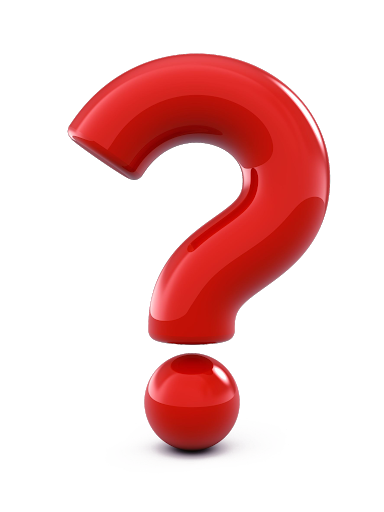 http://www.pngall.com/question-mark-png
DĚKUJI ZA POZORNOST.